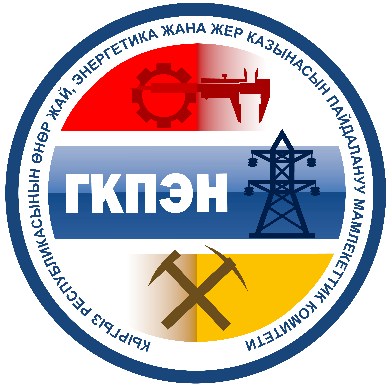 State Committee for Industry, Energy and Subsoil Use of the Kyrgyz Republic
Prospects for the development of the mining industry of the Kyrgyz Republic
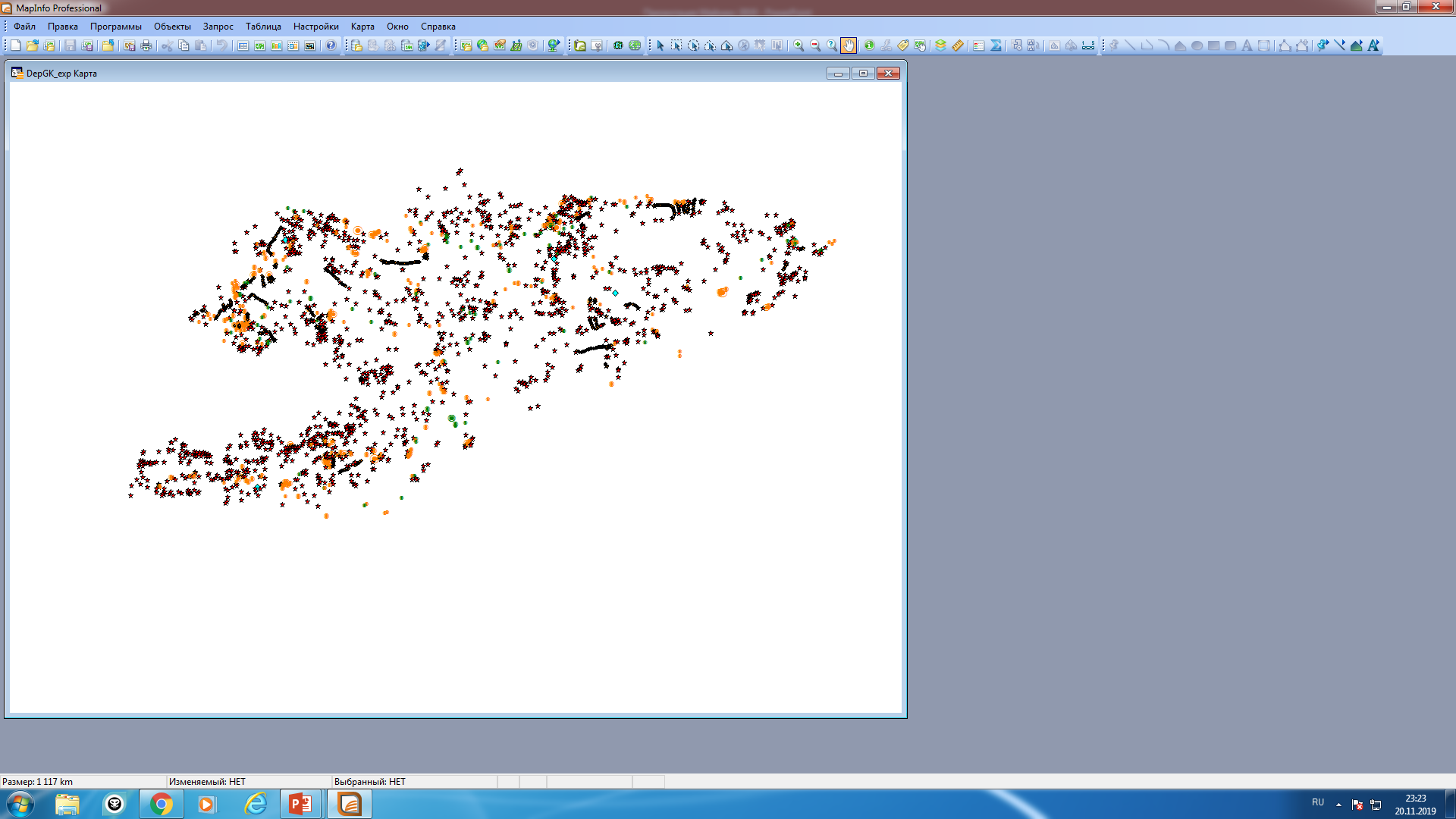 www.gkpen.kg
Republic of Kyrgyzstan
2
Kyrgyz Republic Overview
Capital: Bishkek (859.8 thousand). 
Neighbouring countries: China, Kazakhstan, Uzbekistan, Tajikistan 
Official languages: Kyrgyz, Russian
Area: 198,500 km2 
Population: 6 million people 
National Currency: Kyrgyz Som (KGS)  
Mining GDP share - 10%
Mining industry share -55%
GDP per capita 1,331 USD
3
Investment attractiveness
Rich mineral reserves
Cheap
electric power
4
Investment attractiveness Electricity
5
[Speaker Notes: Electricity cost in US cents per 1 kilowatt per hour]
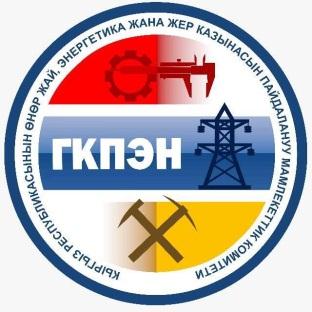 Mineral potential of the Kyrgyz Republic
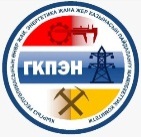 The state balance of mineral resources lists about 200 deposits with fully explored or actively explored reserves of mineral raw materials.
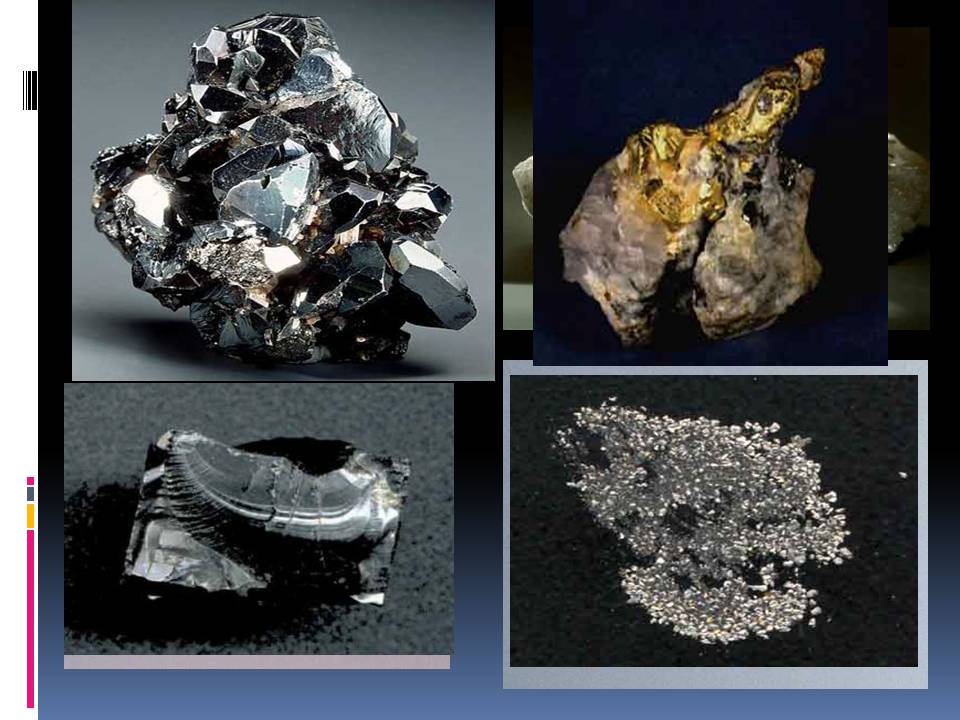 Particular importance is attached to the reserves of gold, rare and rare-earth metals, as well as non-metallic mineral resources, the development of which can significantly increase the country's gross domestic product (GDP) and tax revenues to the state budget.
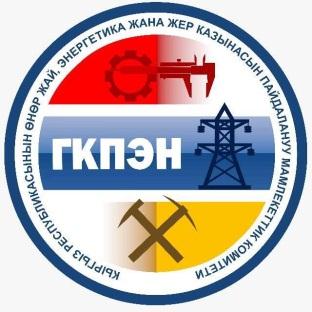 Prospective reserves and forecasted resources of metals and minerals
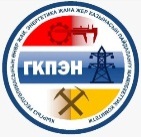 Map of metals and minerals of the Kyrgyz Republic
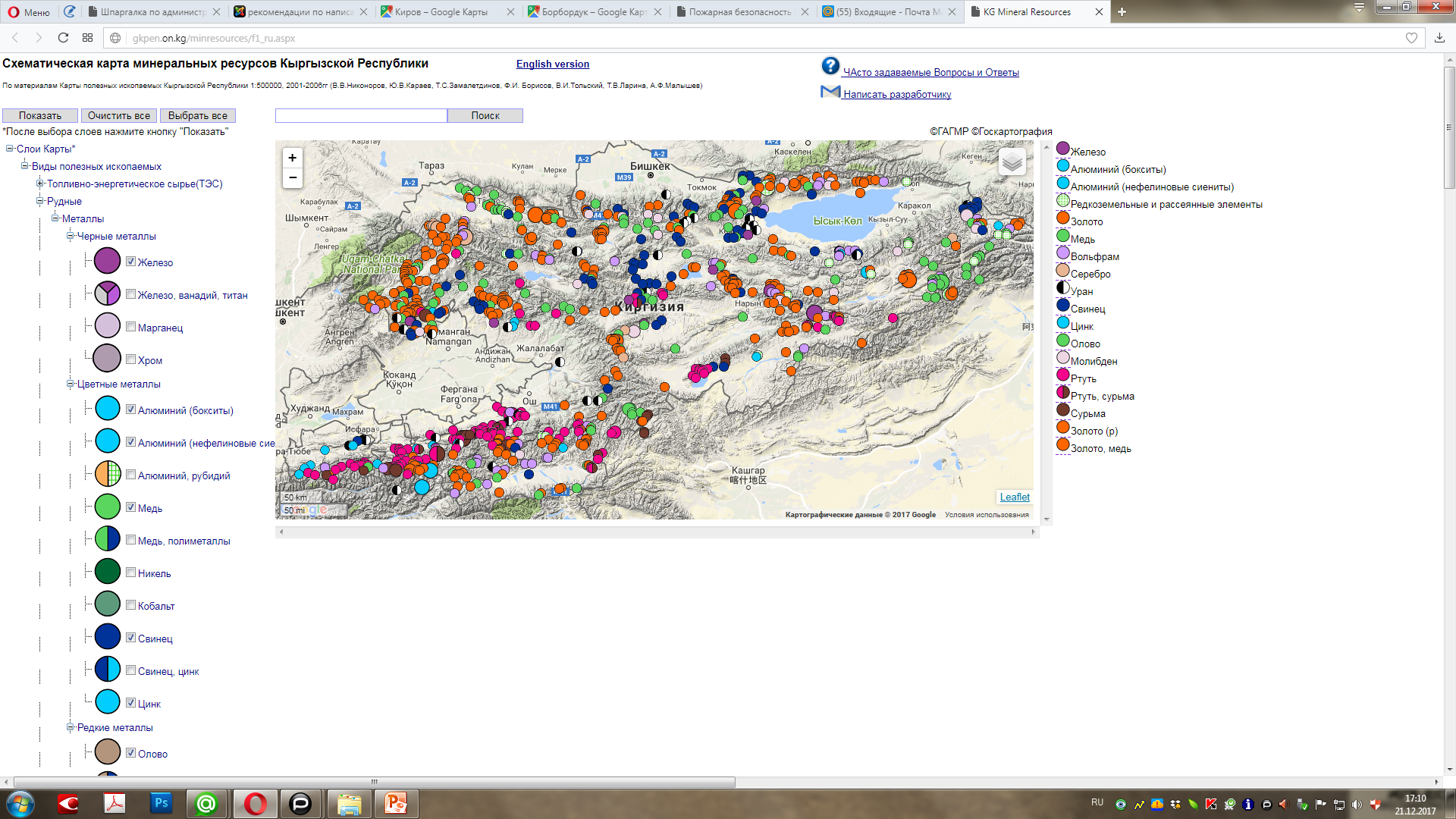 Symbols
Iron
Aluminium (bauxite)
Aluminium (nepheline syenites)
Rare Earth and Scattered Elements
GoldCopper
Tungsten
Silver
Uranium
Lead
Zinc
Tin
Molybdenum
Mercury
Mercury, antimony
Antimony
Gold
Gold, copper
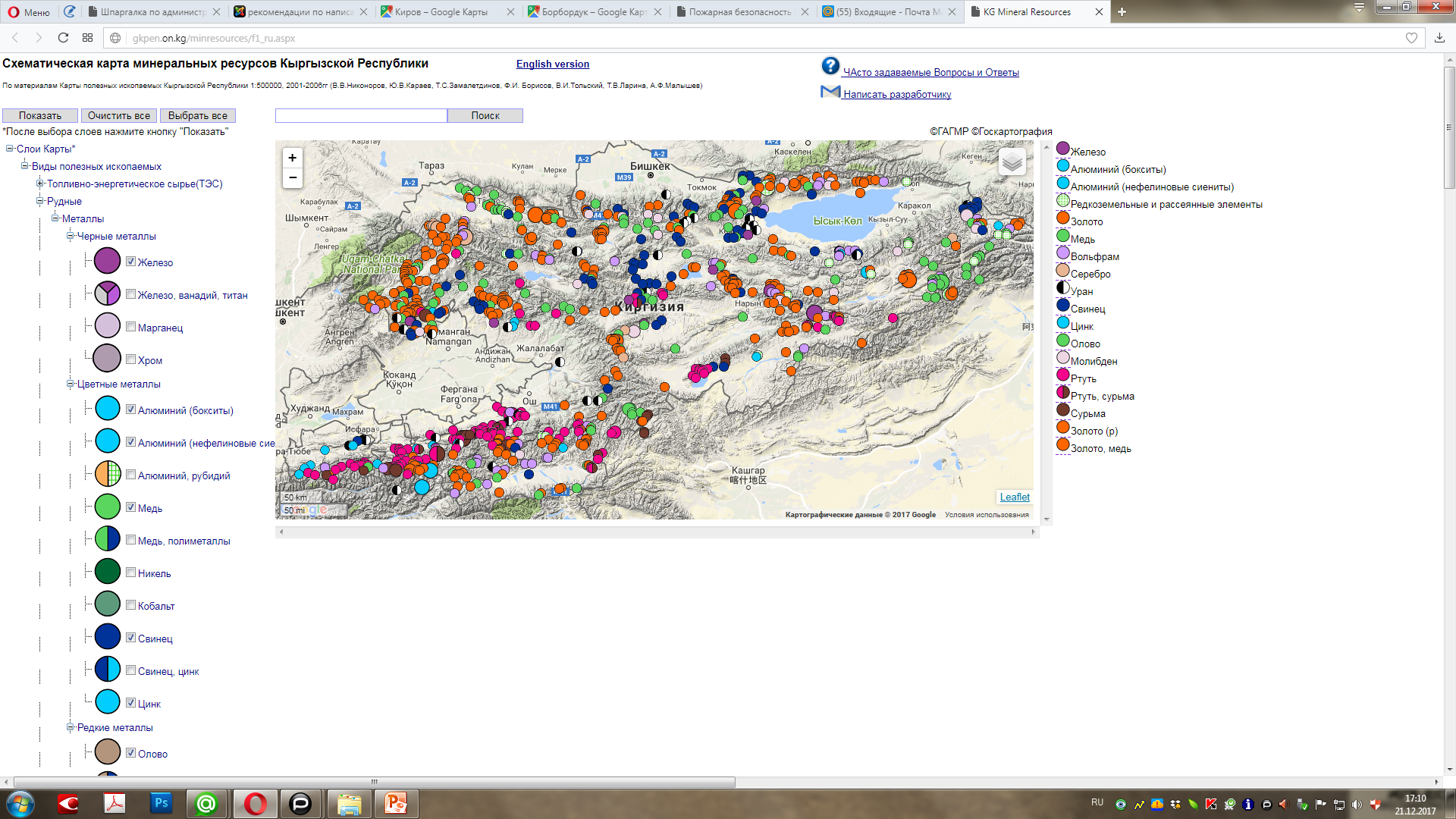 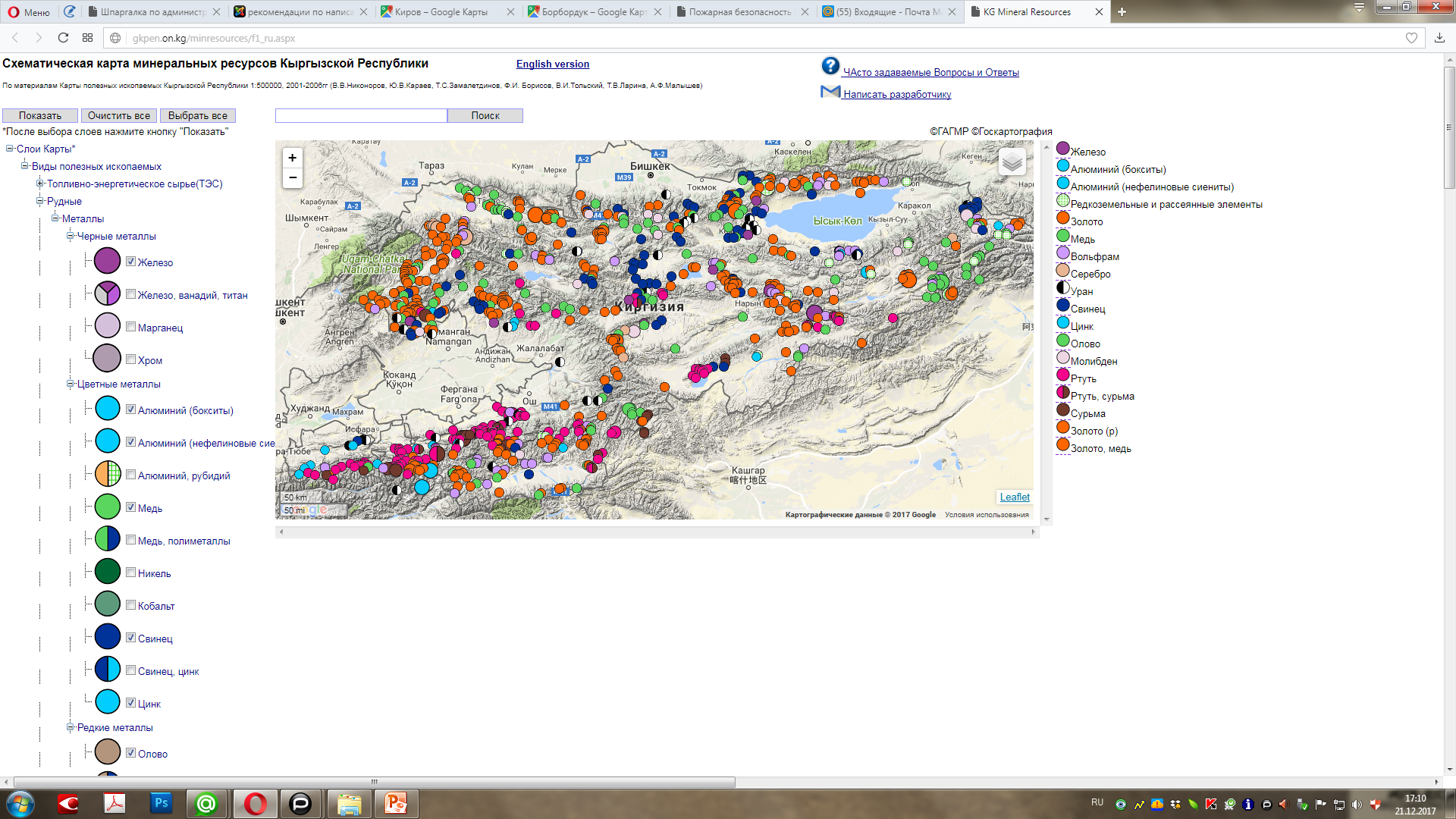 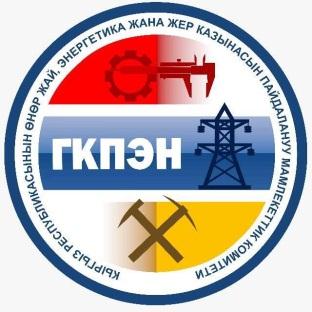 Map of metals and minerals
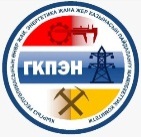 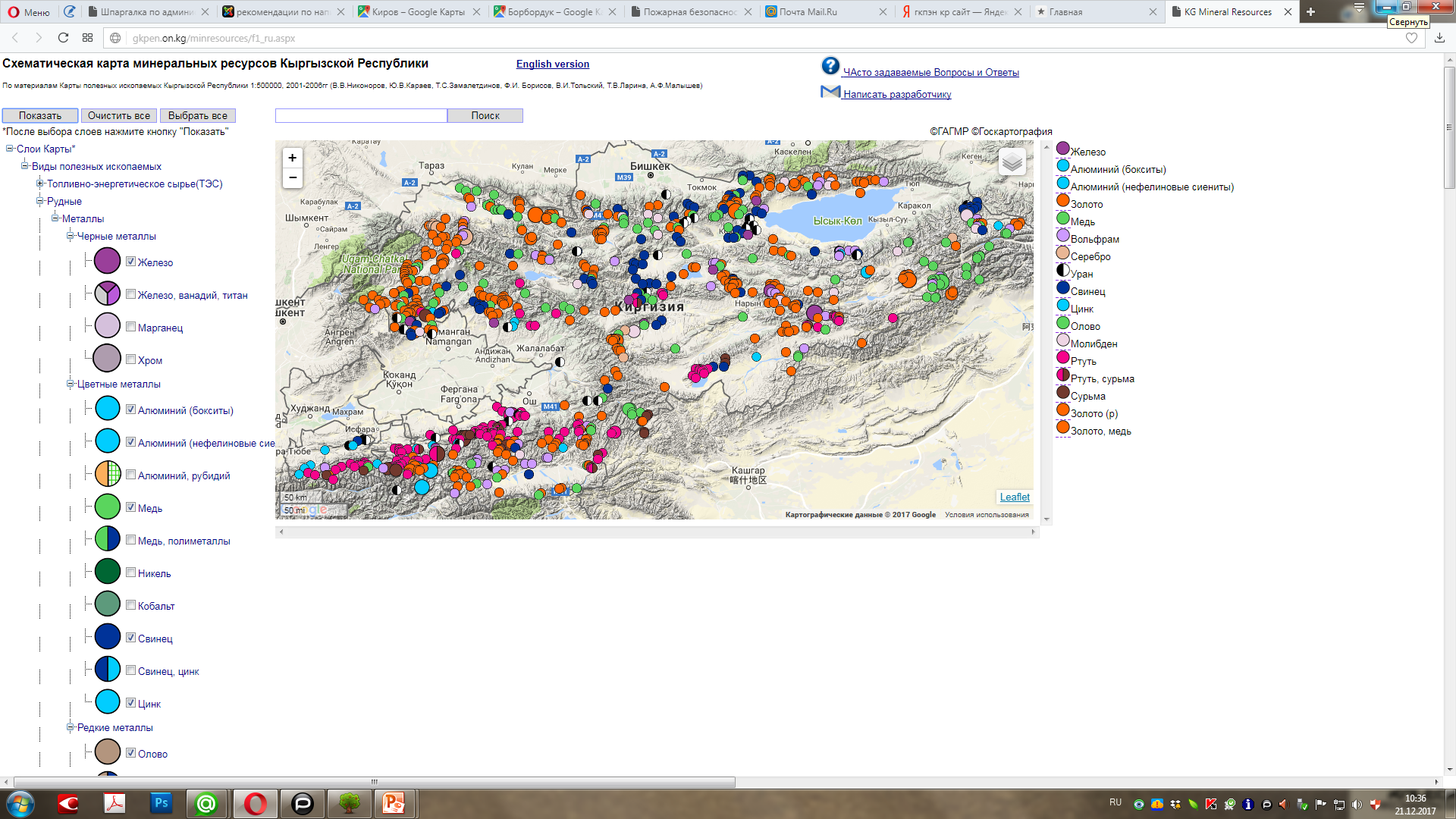 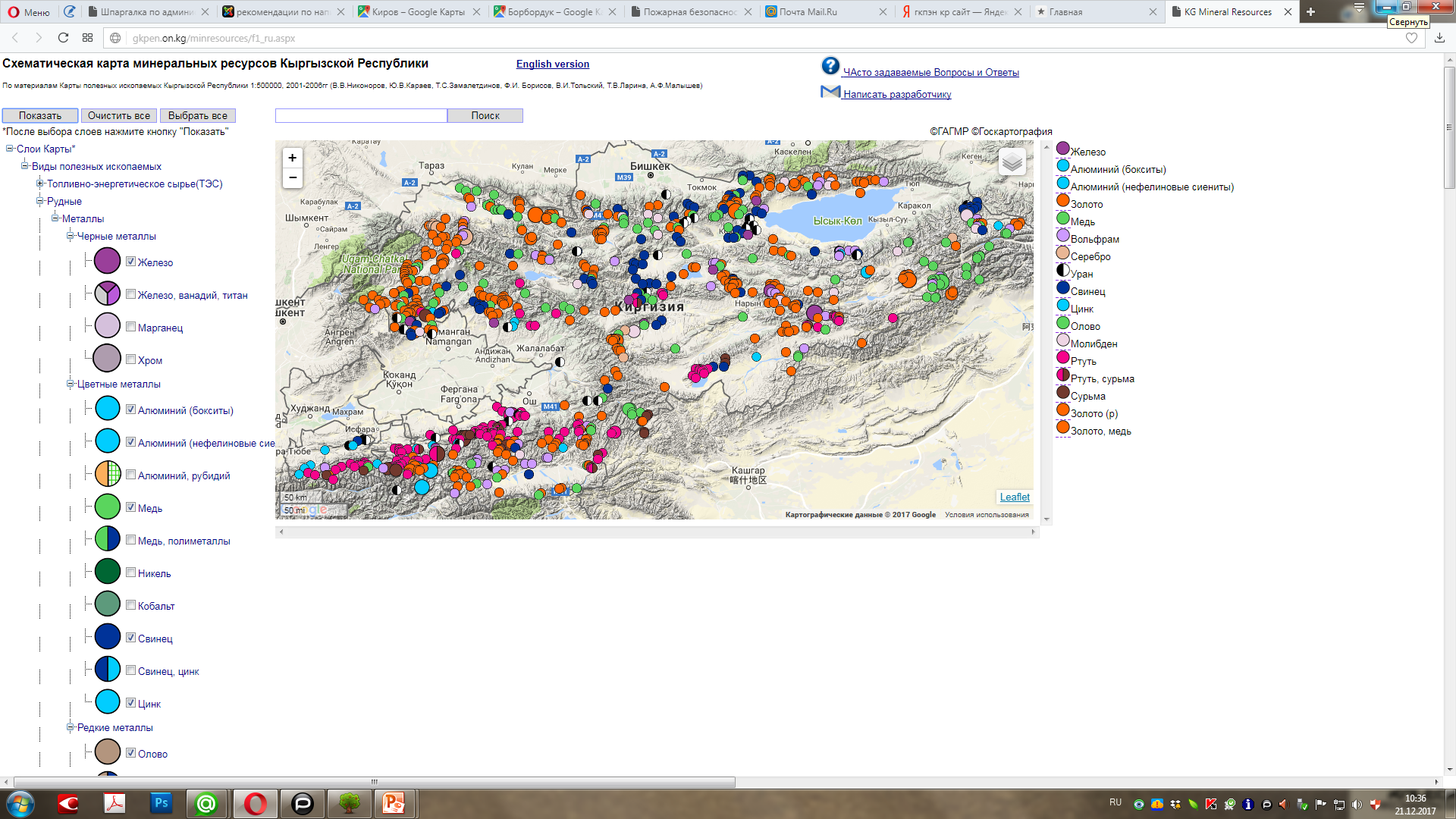 Iron
Aluminium (bauxite)
Aluminium (nepheline syenites)
Gold
Copper
Tungsten
Silver
Uranium
Lead
Zinc
Tin
Molybdenum
Mercury
Mercury, antimony
Antimony
Gold
Gold, copper
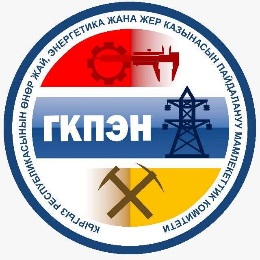 Distribution of licenses
The total number of licenses for the right to use subsoil- 2571
Exploration
Gold
Coal
Metals
In total, 1140 licenses were issued for non-metallic mineral resource, of which 717 were issued for sand and gravel mix and Loam soils
Major Gold Deposits
Jerui 75 tons(100t)
Taldybulak left-bank 95 tons
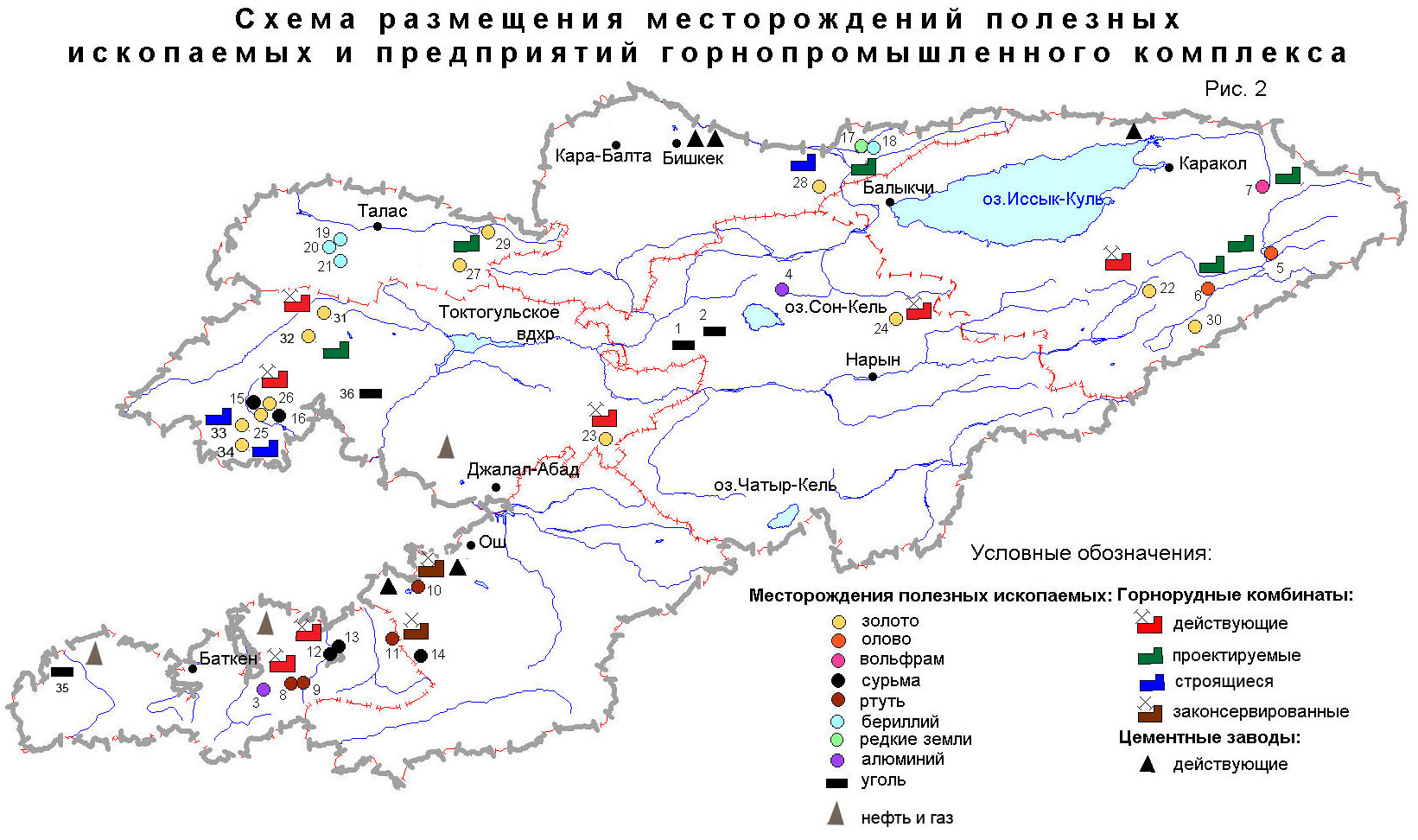 Taldybulak -8 tons(80)
Andash 27 tons
Kumbel 10 tons
Chaarat 20 tons (200t)
Togolok 46 tons
Kumtor  316 tons
Bozymchak 18,8 tons
Tereksai (80 tons)
Makmal 16 tons
Symbols
Mining Plants
Mineral Deposits
GoldTinTungstenAntimonyMercuryBerylliumRare-Earth ElementsAluminiumCoal
Operating
Projected
Under construction
Shambesai 6 tons (30t)
Suspended
Cement Plants
Working
Altyn-Djilga 8 tons
Алтын-Джилга
Oil and Gas
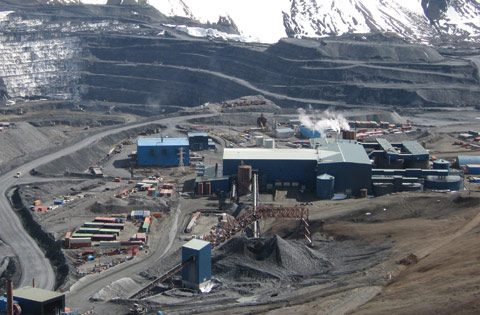 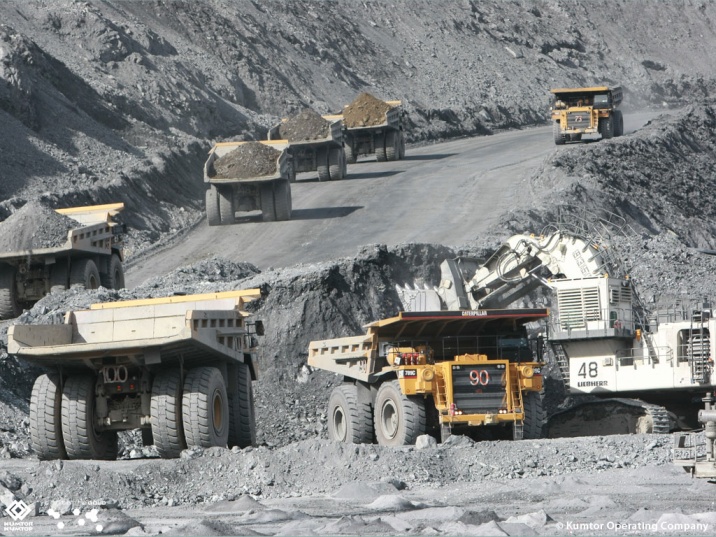 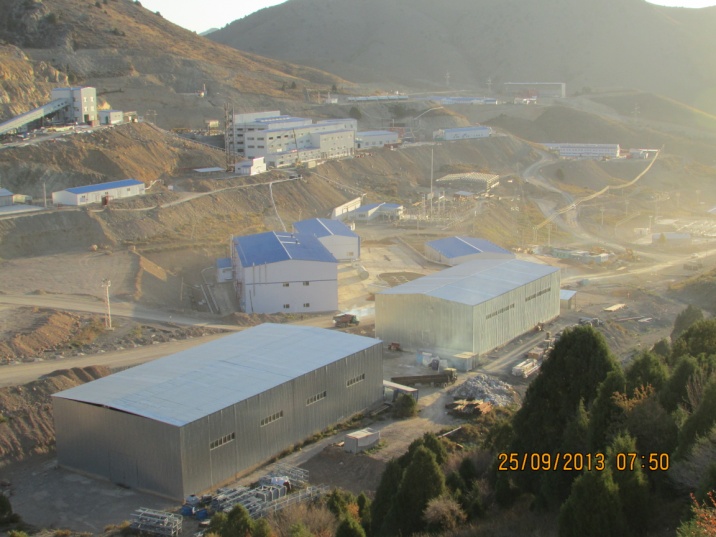 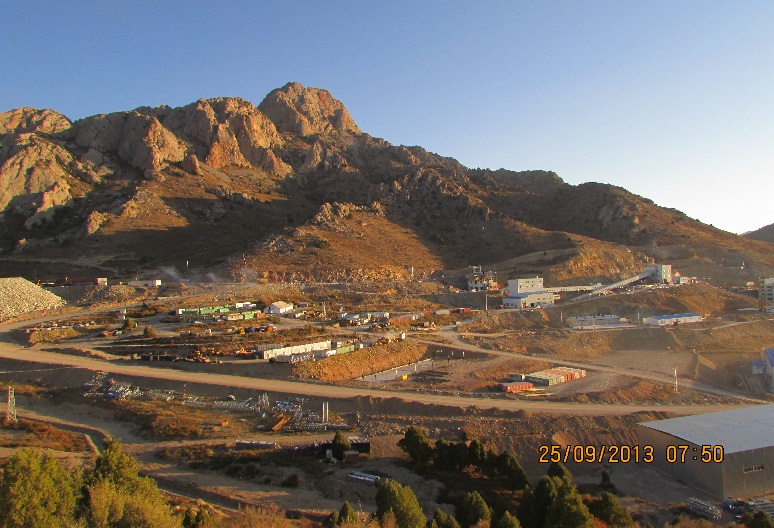 Gold Production
Solton-Sary
Terekkan
Mcmal
Kumtor
Commissioning new deposits into operation
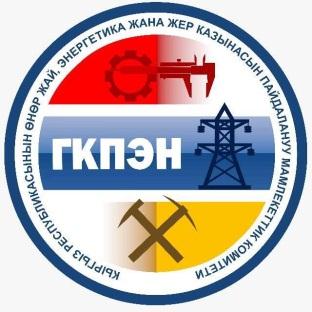 Extraction and processing of non-ferrous, ferrous, rare and other metals
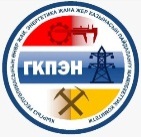 Mining of non-ferrous and rare metals
Prospects for the development of non-ferrous metallurgy are associated with the construction of mining enterprises at the Trudovoye, Uch-Koshkon and Kensu tin and tungsten deposits.
Mining of ferrous metals
According to the state balance sheet, 978 thousand tons of iron ore reserves at the Nadir deposit are mined as an additive in the production of cement for South Kyrgyz Cement CJSC and Southern Construction Materials Plant LLC. Explored geological reserves of the deposit in C1 + C2 categories are 17.3 million tons of ore with an iron content of 37.5 - 42.2%.
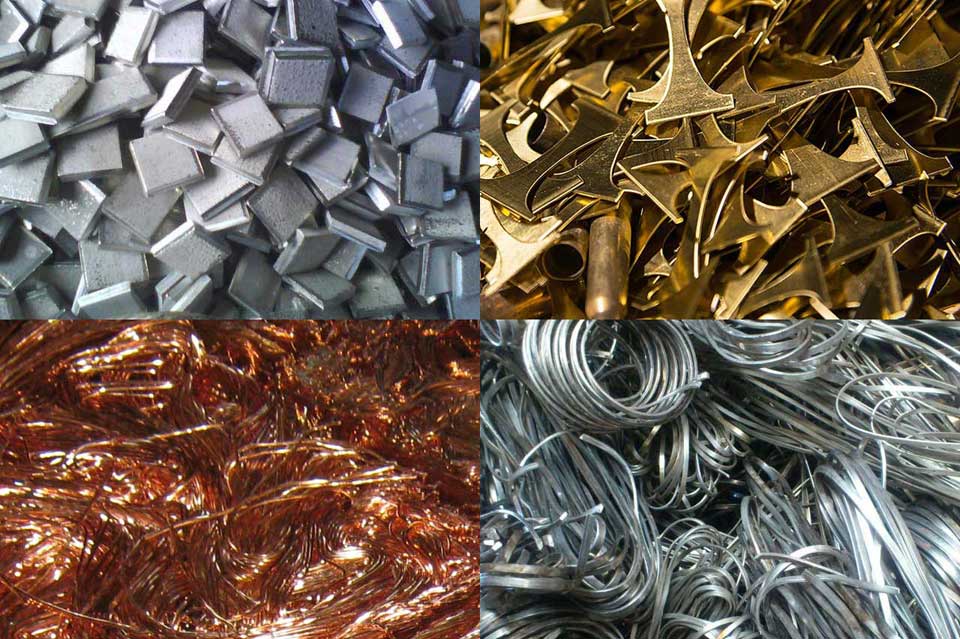 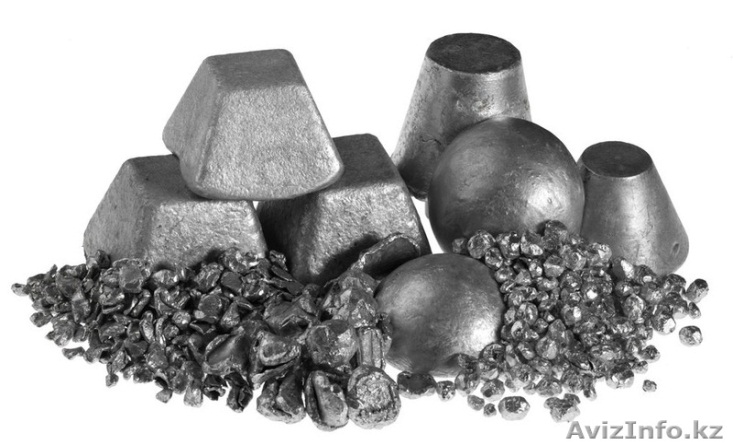 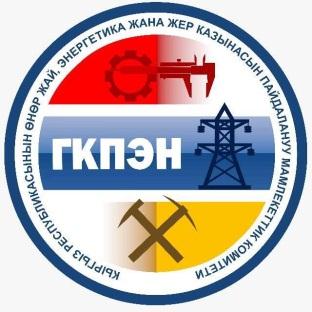 Mining and processing of ores of non-ferrous, ferrous, rare and other metals
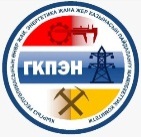 Antimony production
Mercury mining
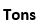 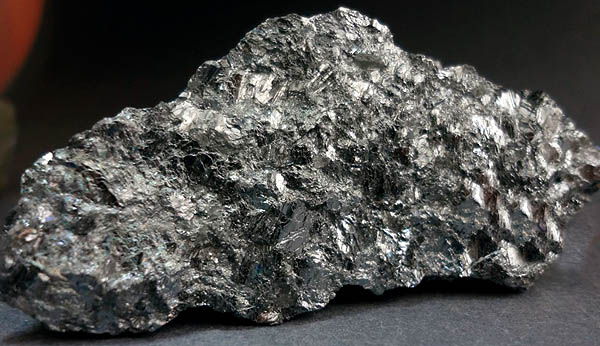 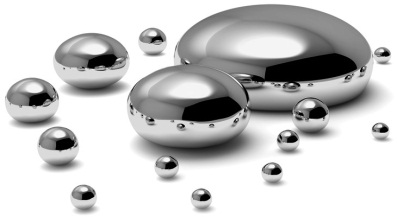 Oil Production
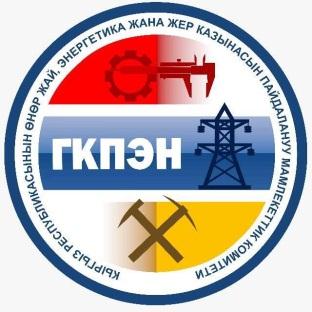 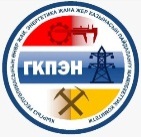 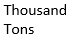 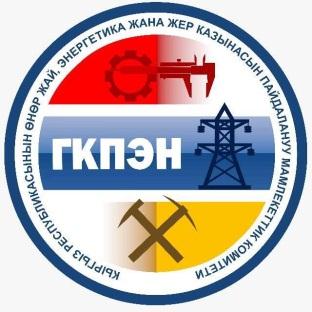 Coal Mining
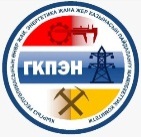 Coal mining has been conducted intermittently for more than 100 years at the Kok-Zhangak, Tash-Komur, Sulukta and Kyzyl-Kiya deposits
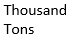 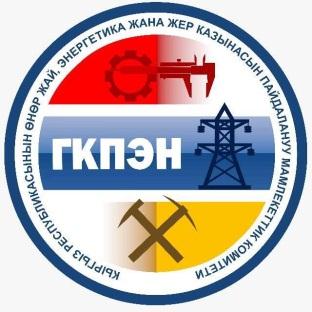 Coking coal Mining
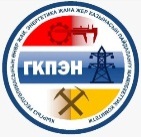 The Uzgen basin in Kyrgyzstan has the largest reserves of coking coal and includes 17 deposits.
At the Tuyuk-Kargasha deposits in the Uzgen district of the Osh region and Kok-Kiya in the Toguz-Torous region of the Jalal-Abad region, the estimated resources are 275 million tons.
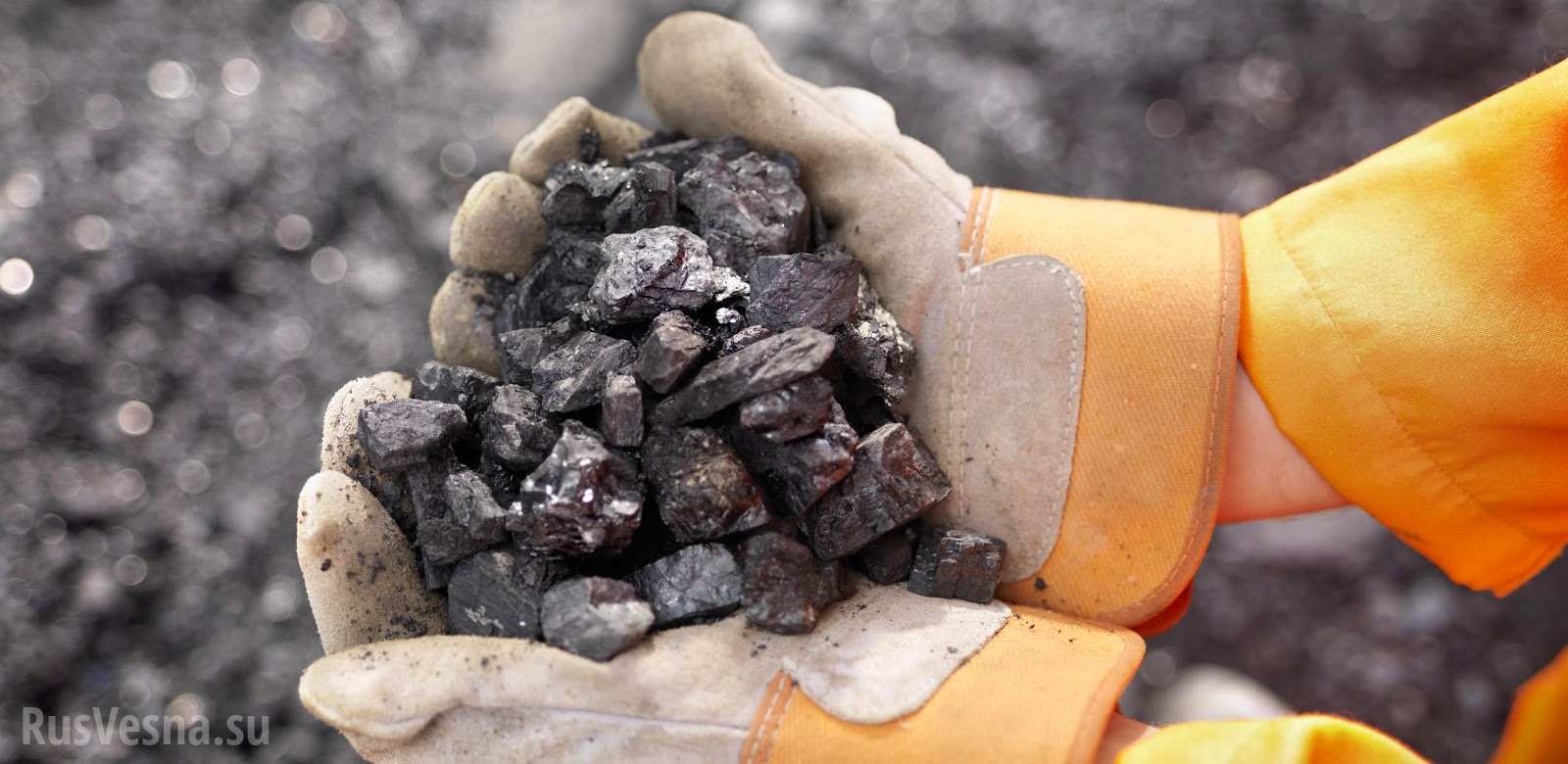 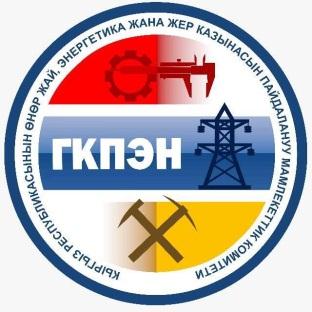 Extraction of non-metallic industrial raw materials and raw materials for the production of building materials
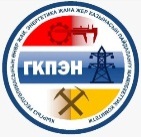 The country's mineral and raw material base fully covers the needs for the production of building materials, taking growth into account.
In Kyrgyzstan, more than 200 enterprises mine 15 different types of non-metallic mineral resources, mainly construction materials.
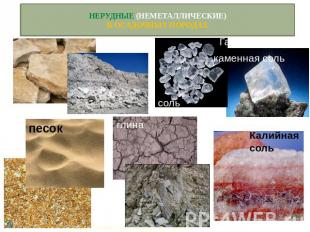 Mining taxation
Mining taxation
Social responsibility
A social package in the form of an agreement between a subsoil user and local communities in accordance with which the subsoil user provides material, social and other support to local communities living in the location of the subsoil use facility.
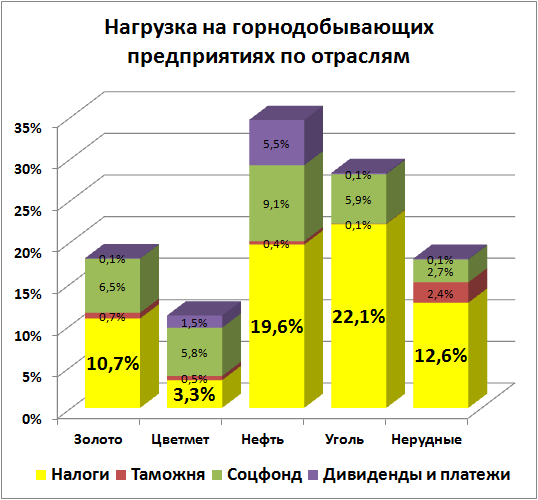 Burden on Mining Companies by Industry
Non-Ferrous Metals
Coal
Non-Metallic
Oil
Gold
Dividends and Payments
Social Fund
Customs
Tax
24
Granting the rights to subsoil use
Grounds
Validity period
License
Competition
3 years with extension up to 2 years
Geological prospecting
Auction
“First come – first serve” Rule
4 years renewable up to 3 years
Geological Exploration
СРП
up to 20 years - until depletion
for the selection and use of groundwater - up to 10 years with the possibility of subsequent extension
Resource development
1. First submitted application
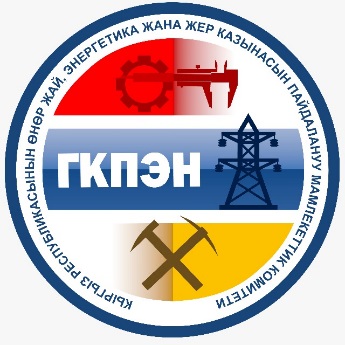 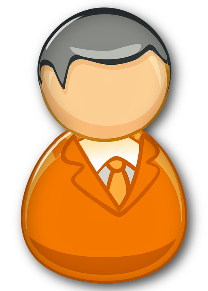 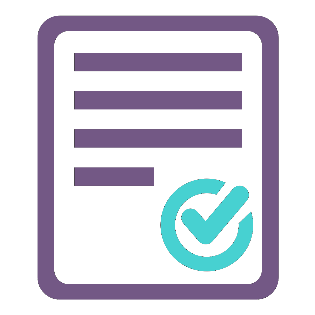 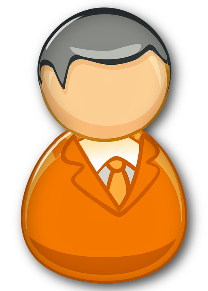 3
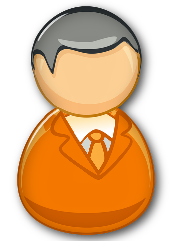 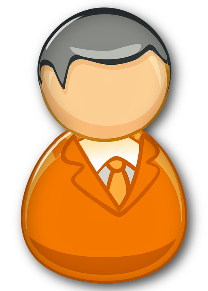 2
1
1
transparent licensing procedure
2. Disclosure of information on ultimate beneficiaries
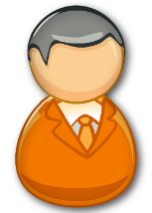 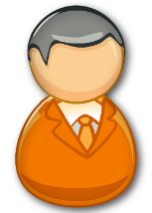 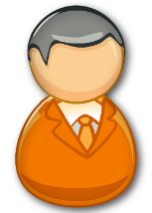 the fight against money laundering and the financing of terrorism


elimination of a possible conflict of interest
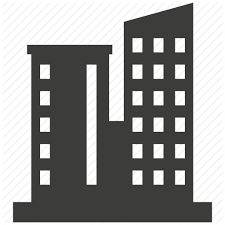 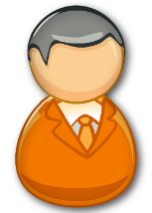 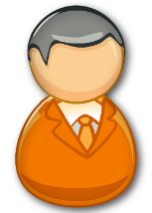 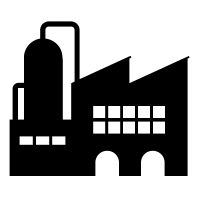 4. Publication of current licenses and license agreements
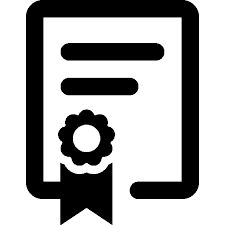 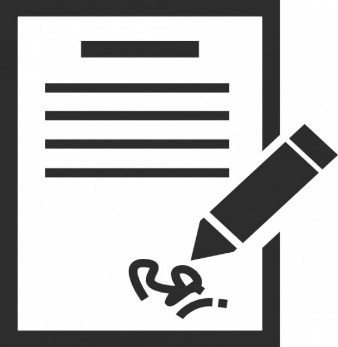 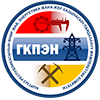 openness and transparency 
access to the information
Gold Licensed Area Card
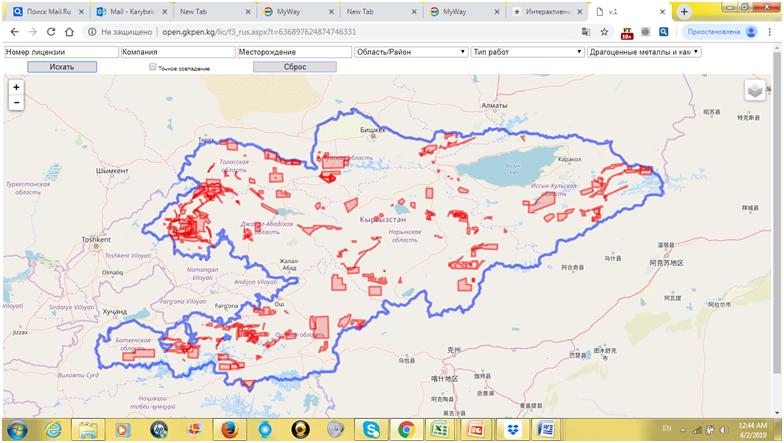 28
Planned tenders for 2019-2020
Thank you
  for your attention!
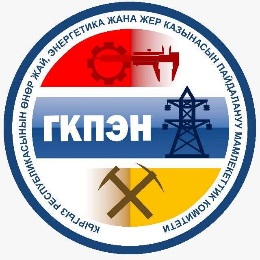 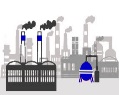 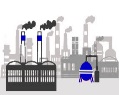 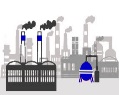 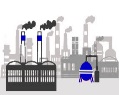 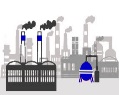 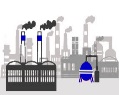 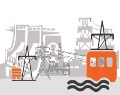 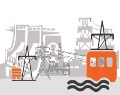 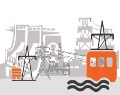 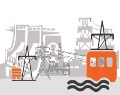 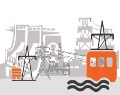 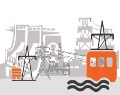 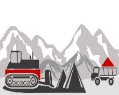 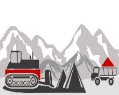 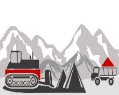 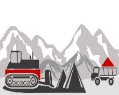 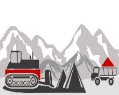 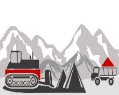